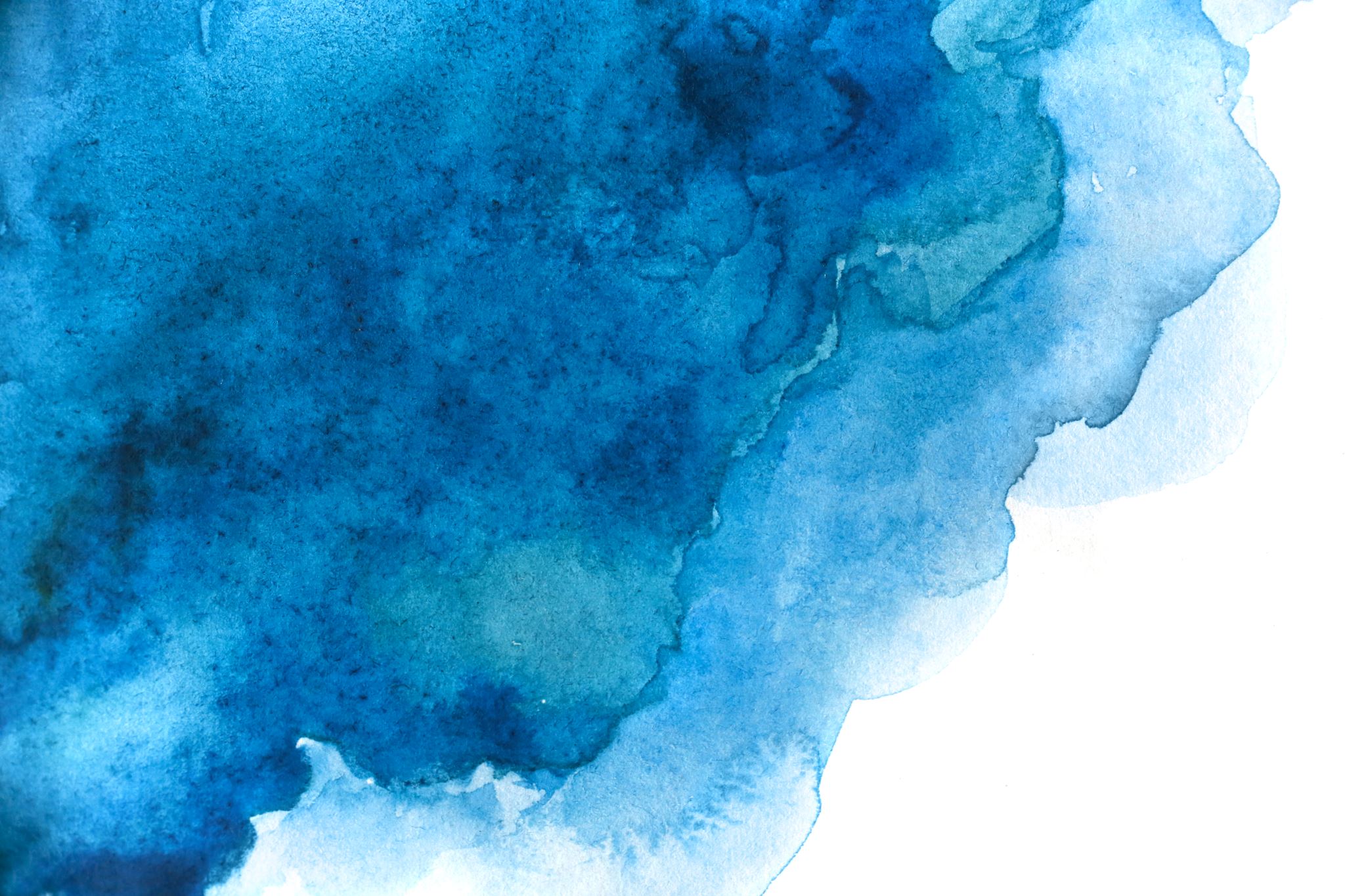 Recent Oscillation Results and Upgrade of the T2K Experiment
Weijun Li, University of Oxford
SPeCial4Young, SYSU
8th Mar. 2023
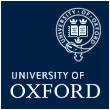 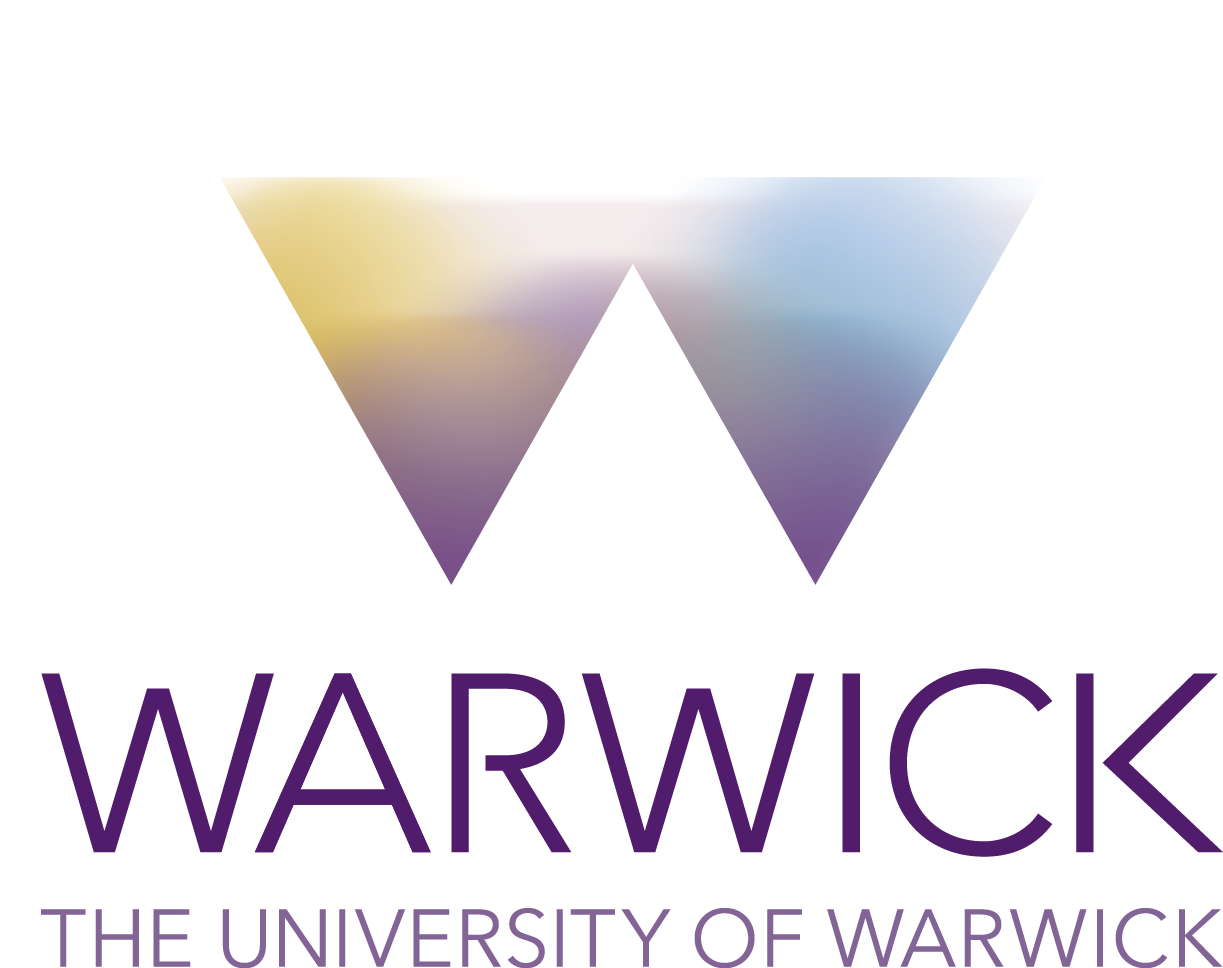 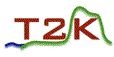 3/8/2023
Outline
Introduction
The T2K Experiment
Recent Oscillation Results
Future Prospects
3/6/2023
2
Outline
Introduction
The T2K Experiment
Recent Oscillation Results
Future Prospects
3/6/2023
3
What are neutrinos & neutrino oscillation?
Neutral fermions
Only left-handed neutrinos have been experimentally observed
Flavour change during propagation – neutrino oscillation has been observed in various experiments





Hence, neutrinos cannot all be massless -> beyond the current Standard Model.
The PMNS Matrix
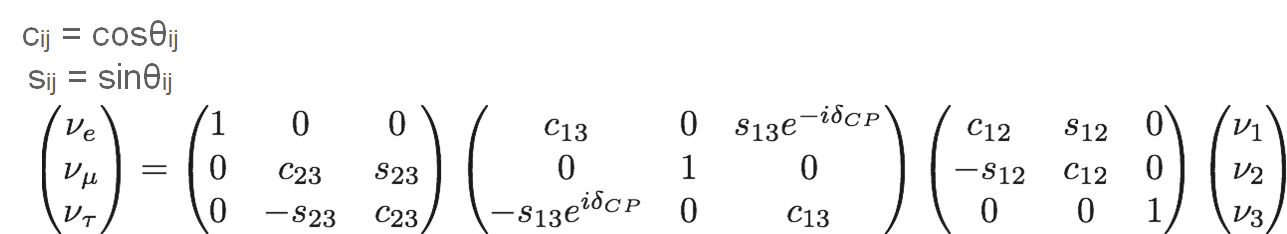 3/6/2023
4
Why study neutrino oscillation?
The PMNS Matrix
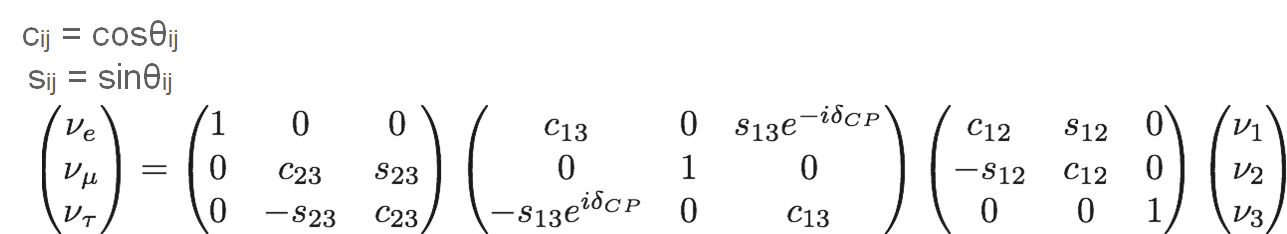 3/7/2023
5
How to measure?
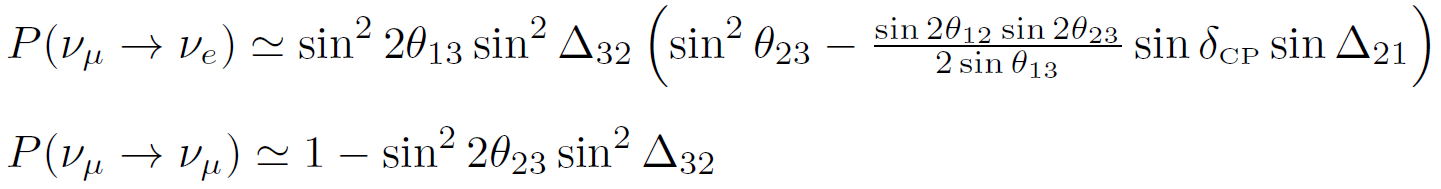 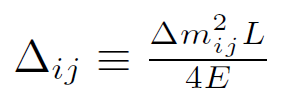 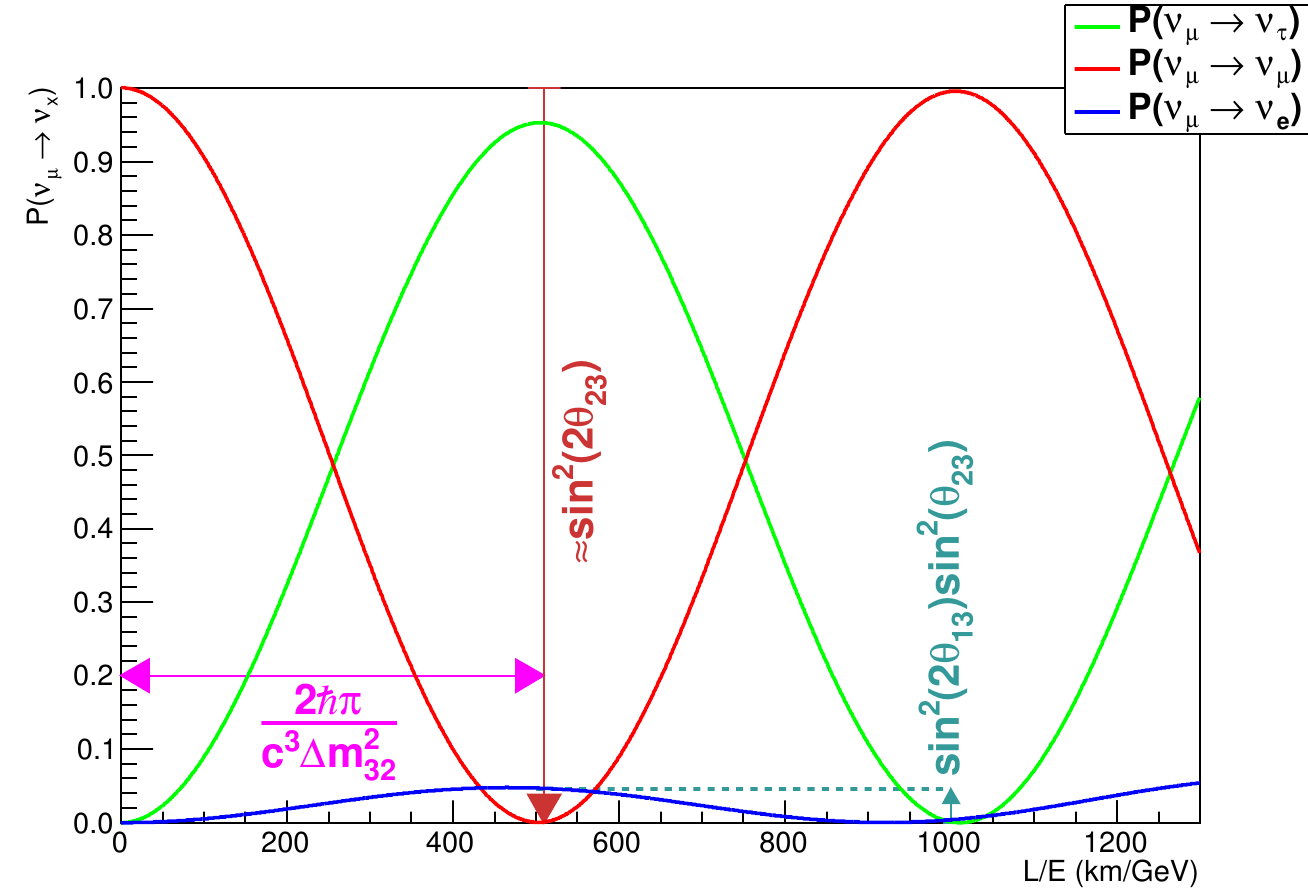 3/7/2023
6
[Speaker Notes: Theta_12~34o, Theta_23~45o, Theta_13<11]
Outline
Introduction
The T2K Experiment
Recent Oscillation Results
Future Prospects
3/6/2023
7
The T2K(Tokai to Kamioka) Experiment
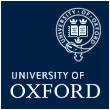 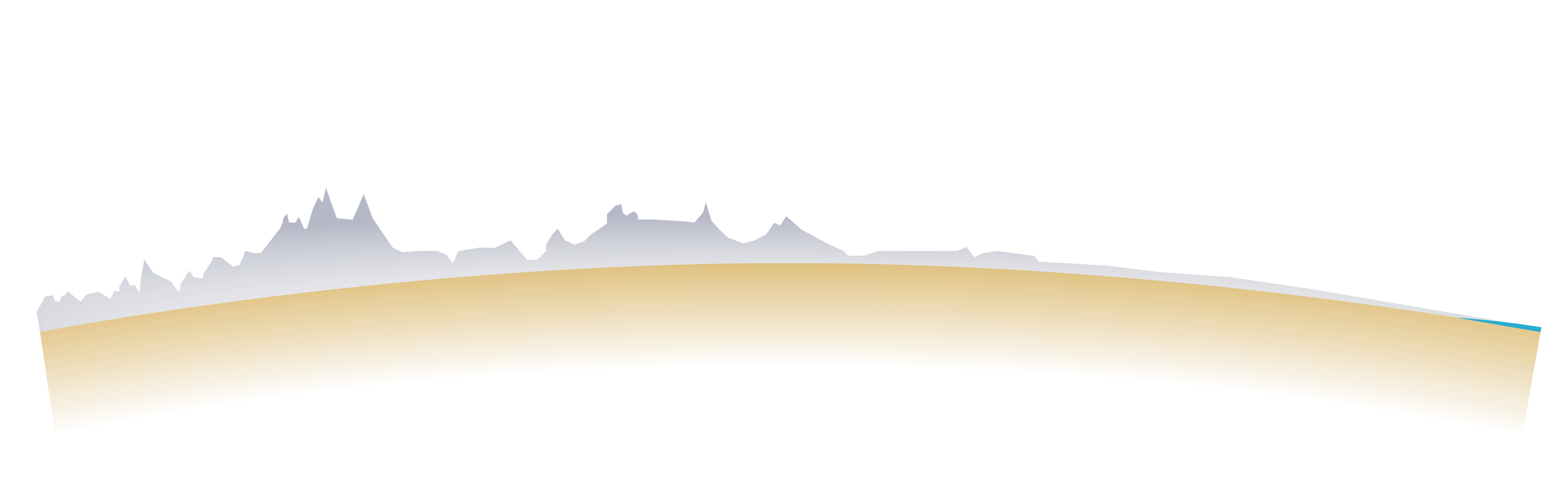 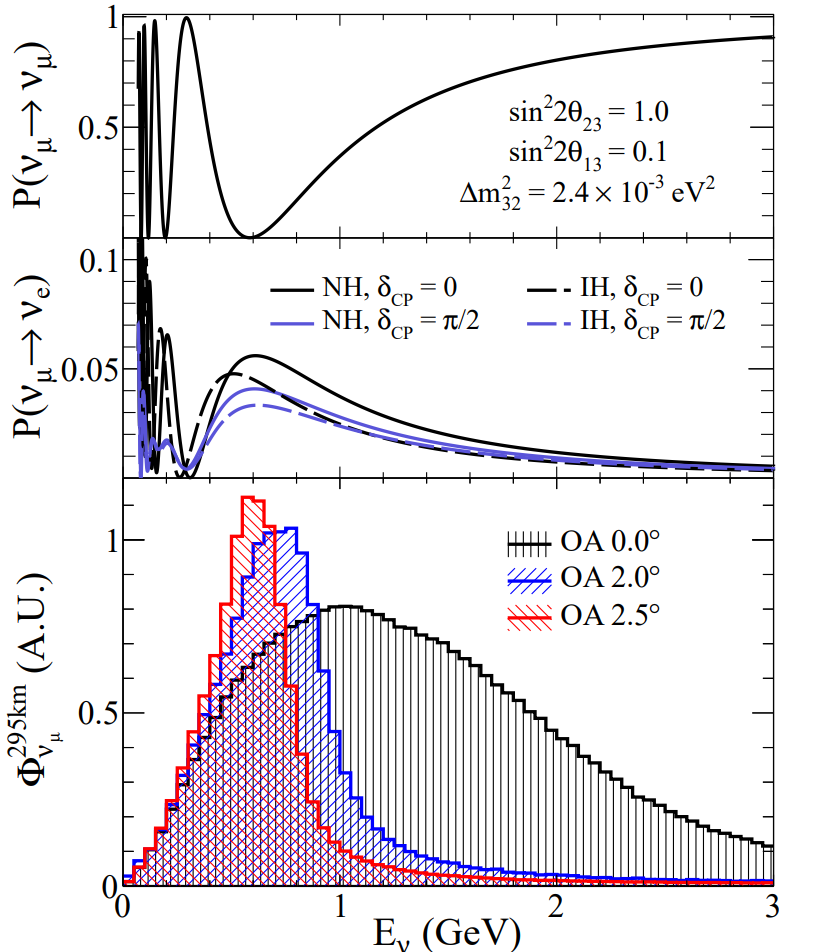 Super-Kamiokande
J-PARC
Near Detectors
Mt. Noguchi-Goro
2,924 m
Mt. Ikeno-Yama
1,360 m
Kamioka
Tokai
1,700 m below sea level
Neutrino Beam
295 km
3/8/2023
8
The T2K Experiment
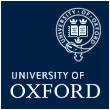 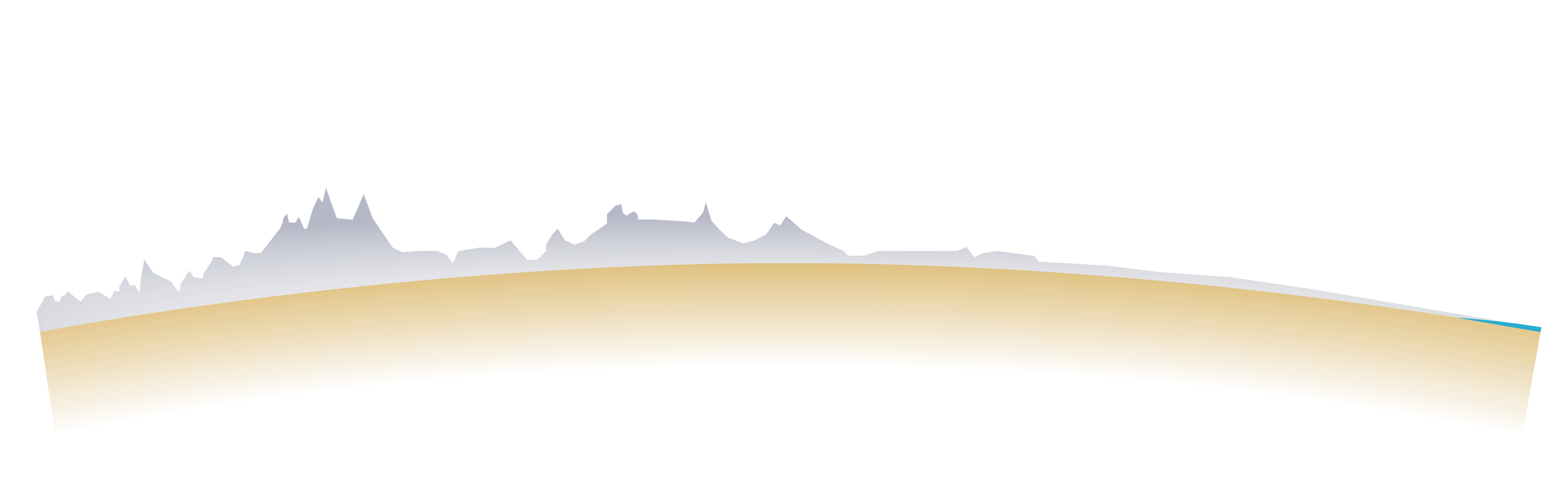 Super-Kamiokande
J-PARC
Near Detectors
Mt. Noguchi-Goro
2,924 m
Mt. Ikeno-Yama
1,360 m
1,700 m below sea level
Neutrino Beam
295 km
Electroma-gnetic Horn
decay
P
Target(carbon)
3/8/2023
9
The T2K Experiment
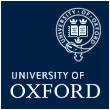 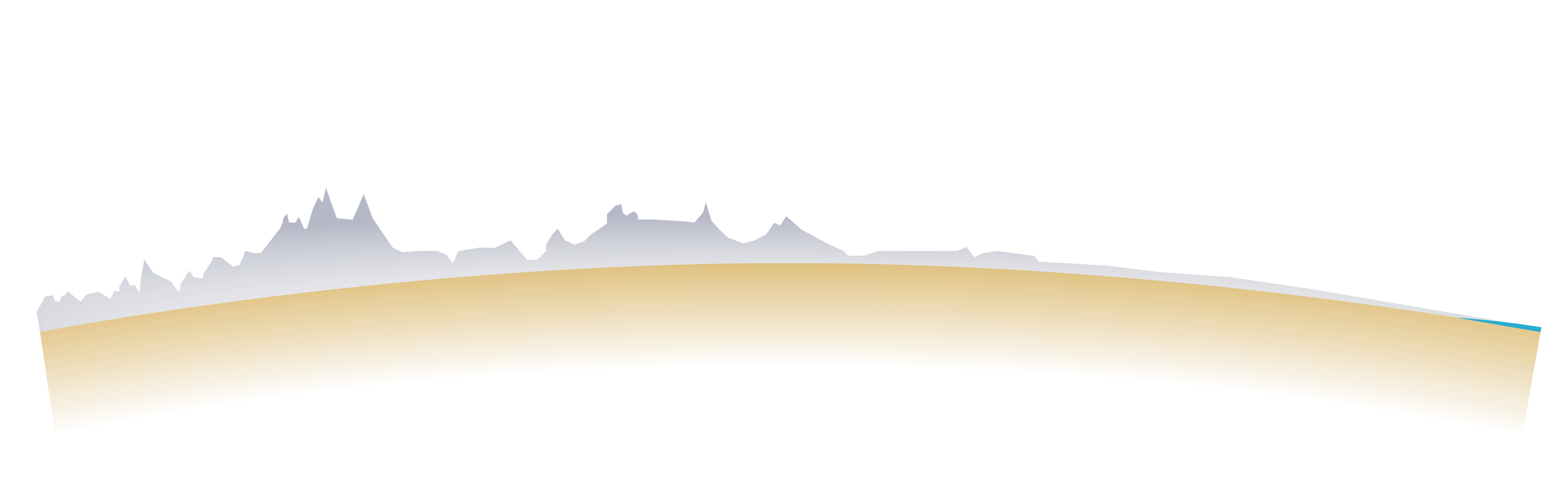 Super-Kamiokande
J-PARC
Near Detectors
Mt. Noguchi-Goro
2,924 m
Mt. Ikeno-Yama
1,360 m
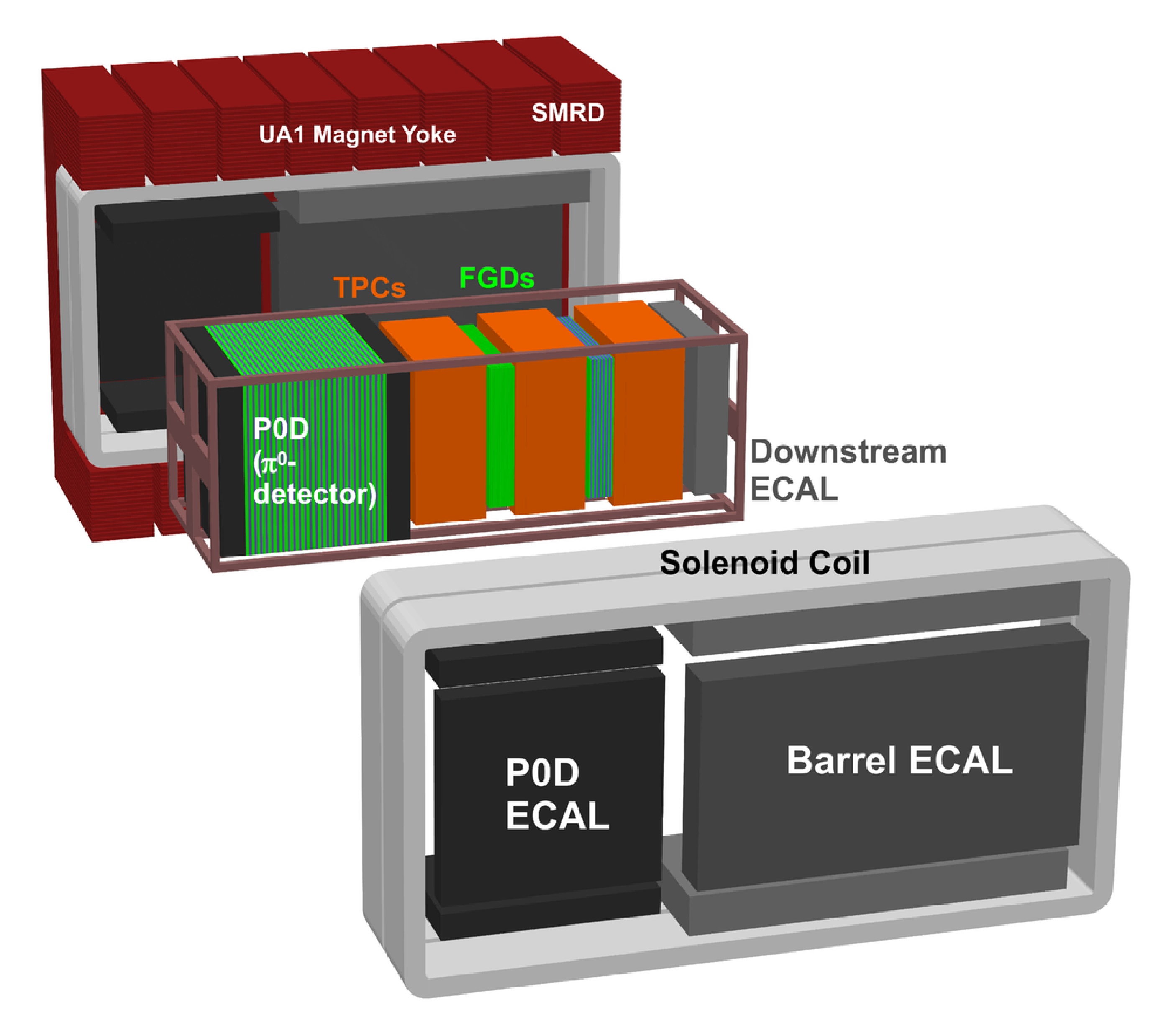 Off-axis detector: 
ND280
1,700 m below sea level
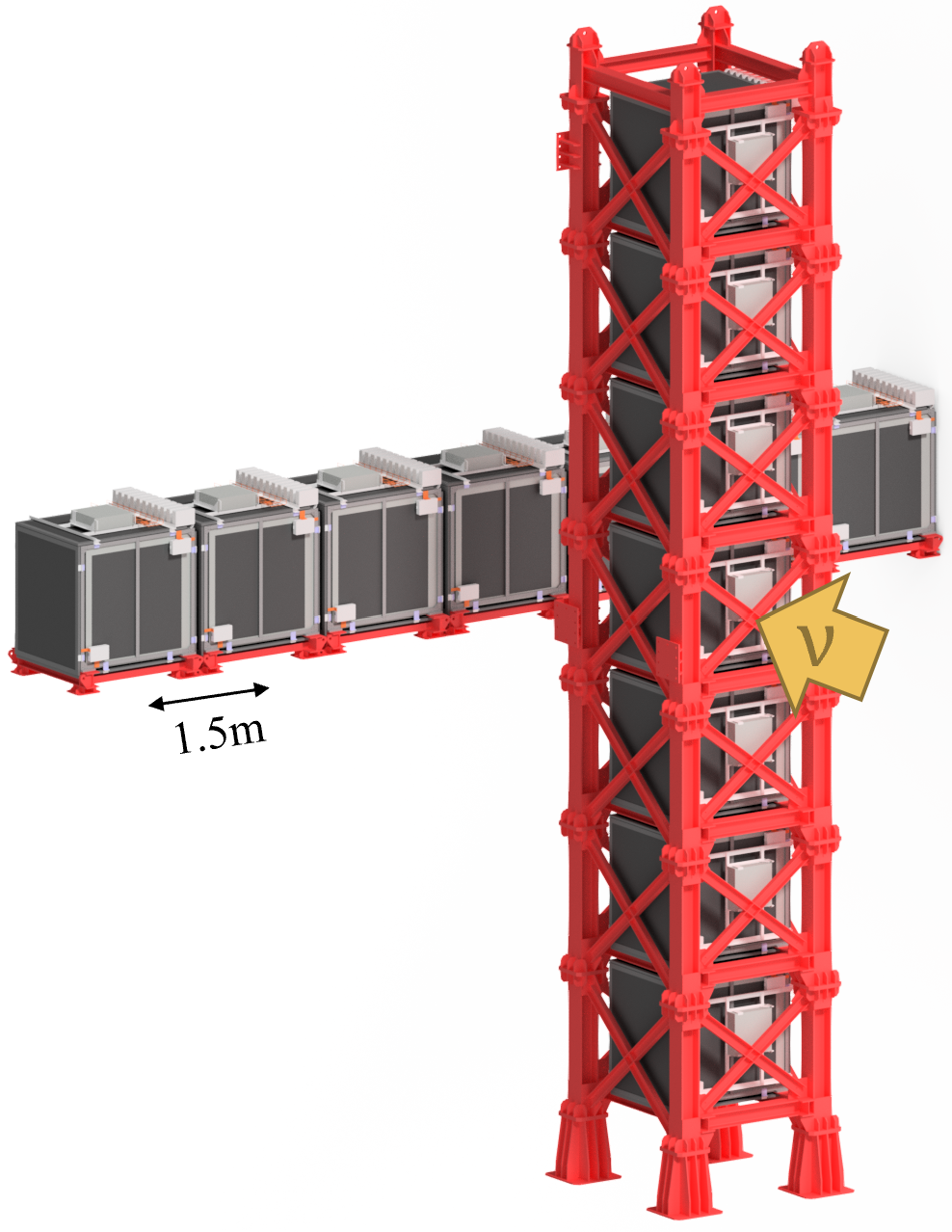 Neutrino Beam
295 km
On-axis detector: 
INGRID
3/8/2023
10
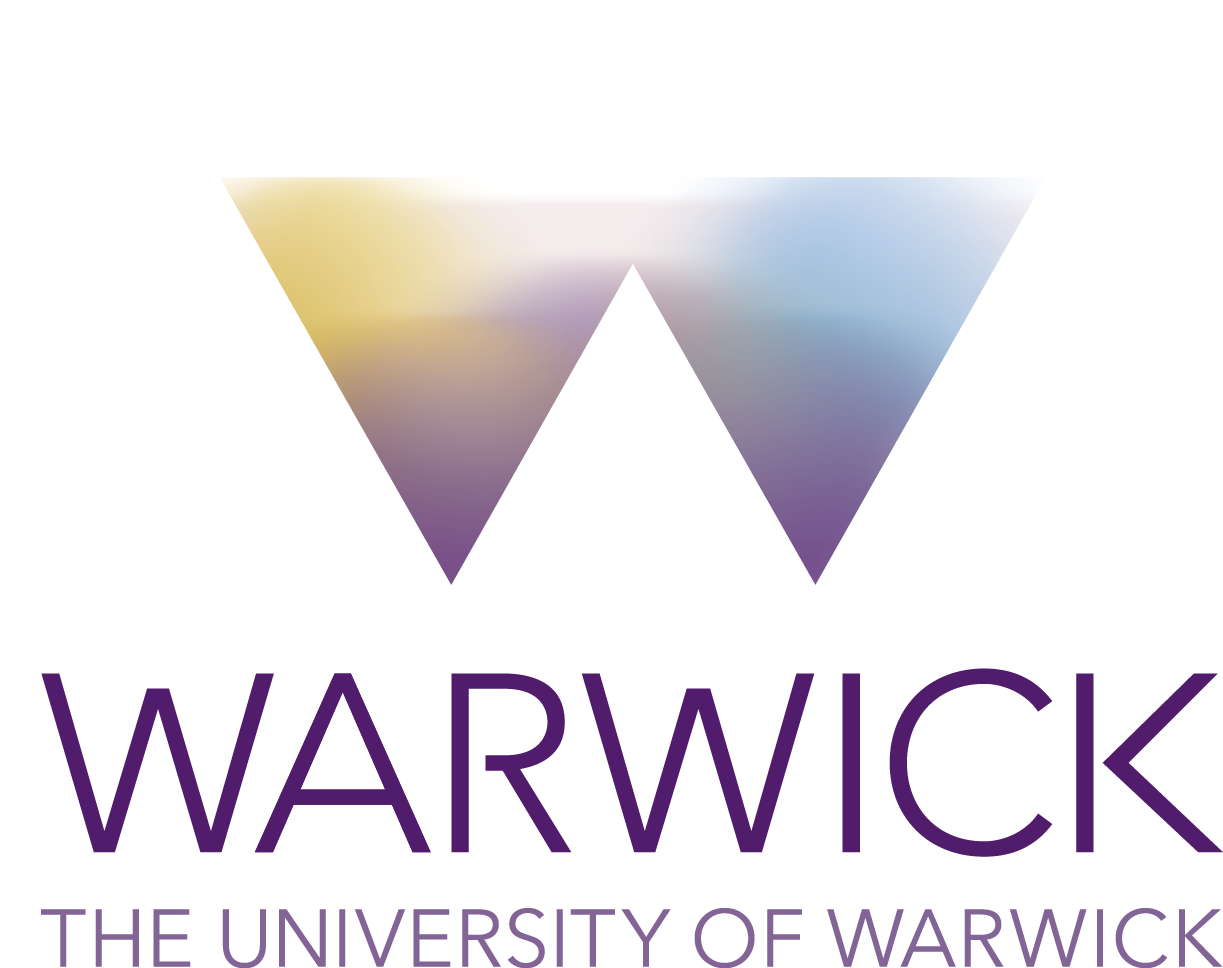 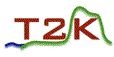 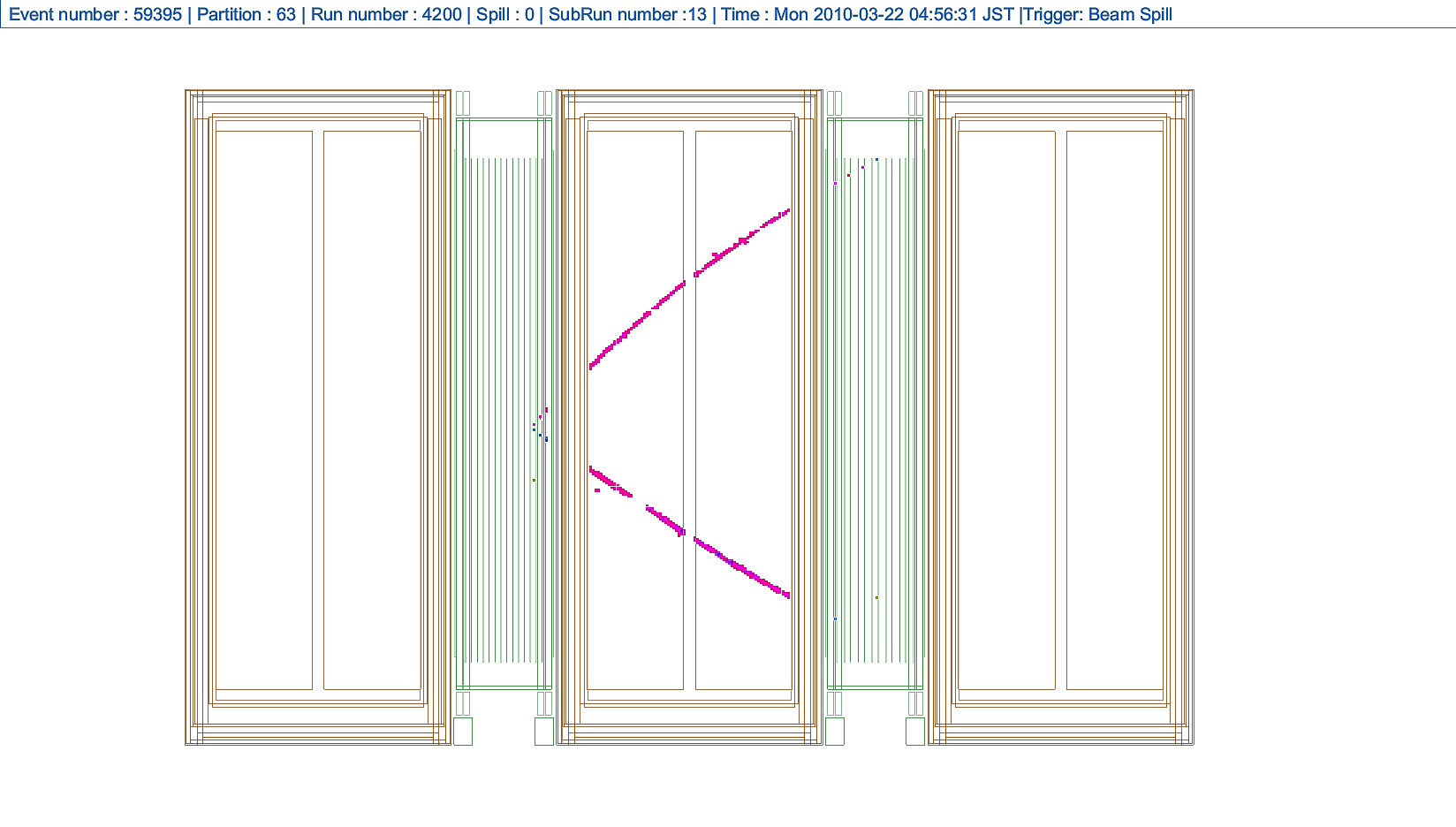 ND280
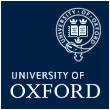 Event Display Example
Side view of Fine Grain Detector (FGD)
Scintillation bars
……
……
……
3/8/2023
11
The T2K Experiment
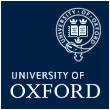 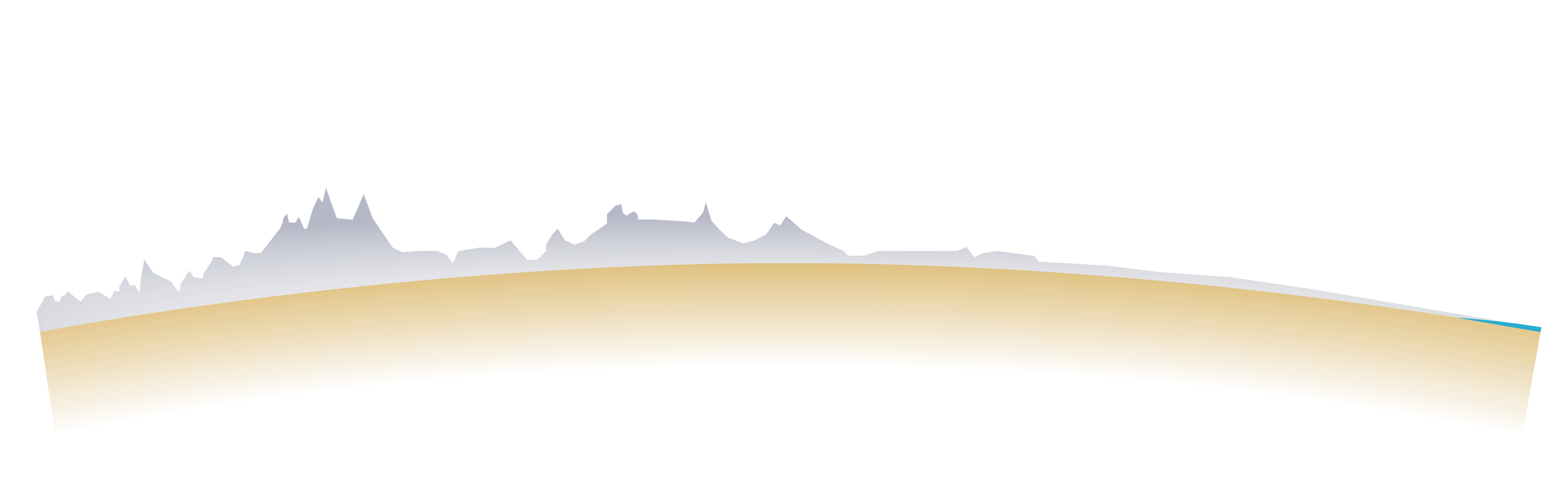 Super-Kamiokande
J-PARC
Near Detectors
Mt. Noguchi-Goro
2,924 m
Mt. Ikeno-Yama
1,360 m
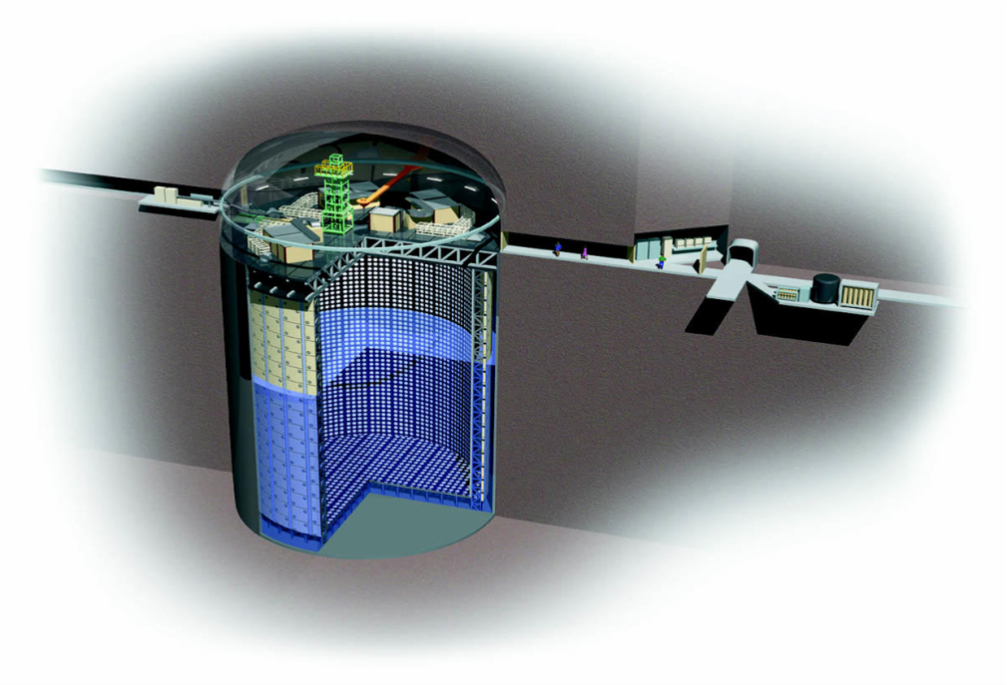 1,700 m below sea level
Neutrino Beam
295 km
Water Cherenkov Detector
~40m*40m
~50kt
3/8/2023
12
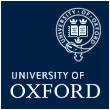 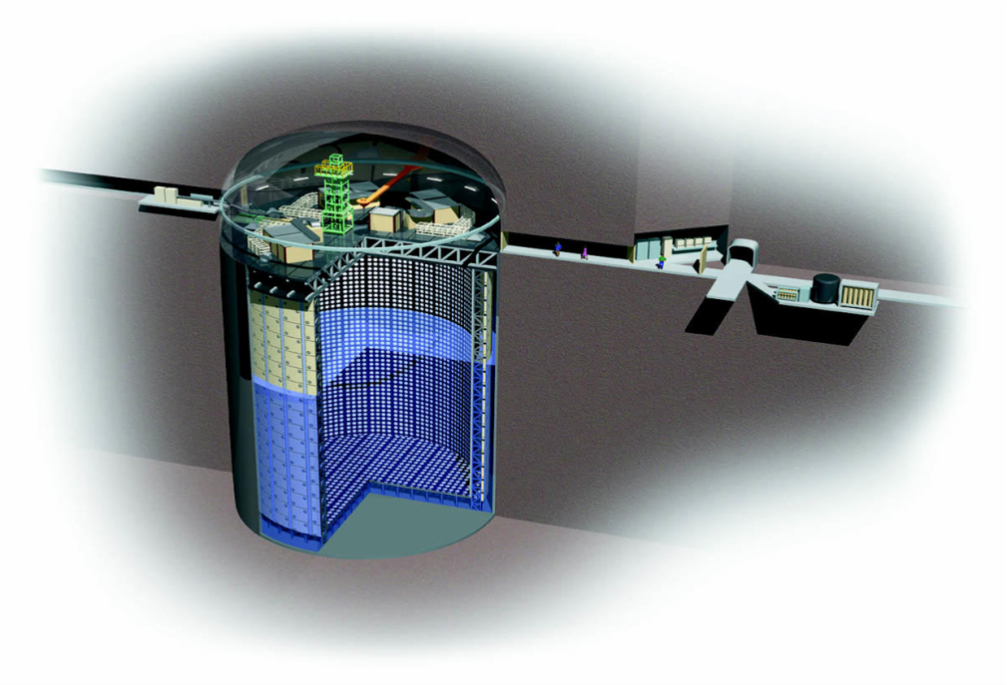 3/8/2023
13
Outline
Introduction
The T2K Experiment
Recent Oscillation Results
Future Prospects
3/6/2023
14
Near Detector Fit
Topology:
CC: Charge Current
0pi: 0 pion
0p : 0 proton
Reactions, e.g.
QE: Quasielastic;
Res: Resonance
Model Fitting
3/7/2023
15
Near Detector Fit
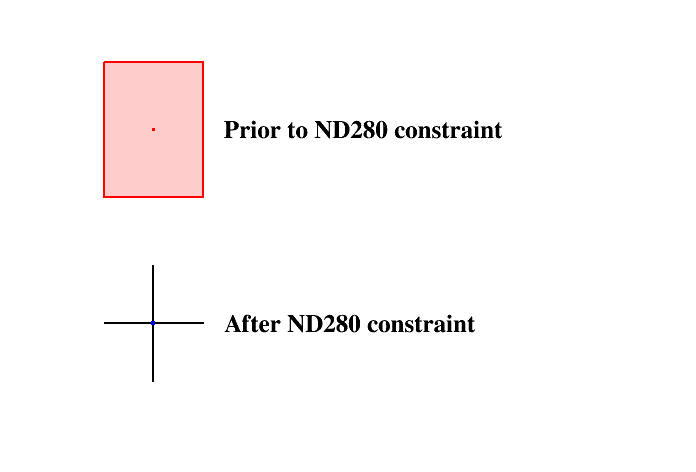 This reduces the uncertainty on the SK prediction from ∼ 13% to ∼ 3% for the parameters constrained by the near detector fit.
3/7/2023
16
Far Detector Result
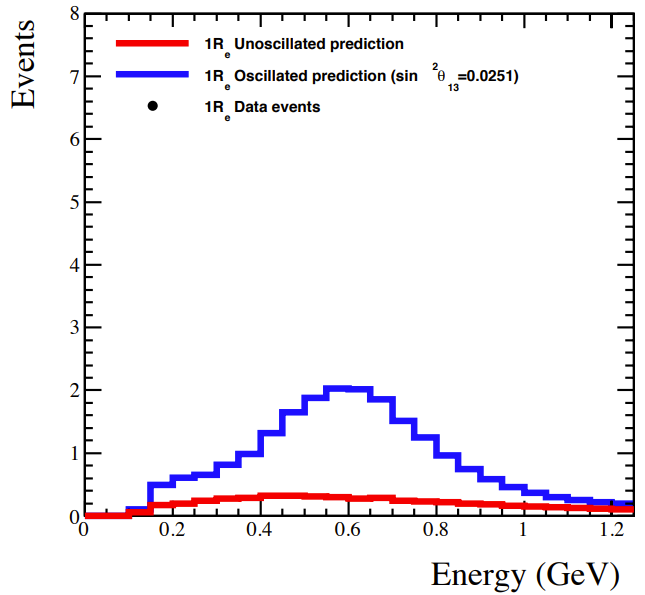 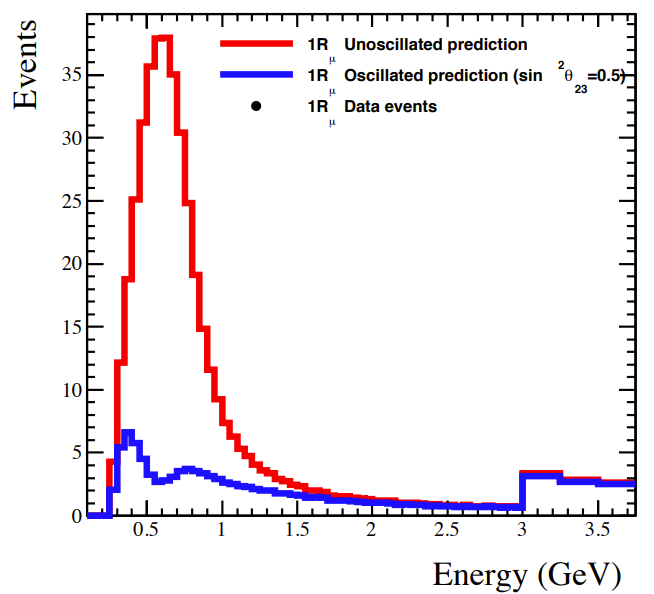 3/8/2023
17
[Speaker Notes: 318 & 94]
Far Detector Result
CP conservation excluded at 90% confidence level!
Large CP violation favoured.
What next?
(NO, +reactor)
No 
CP violation.
Maximally 
CP-violating.
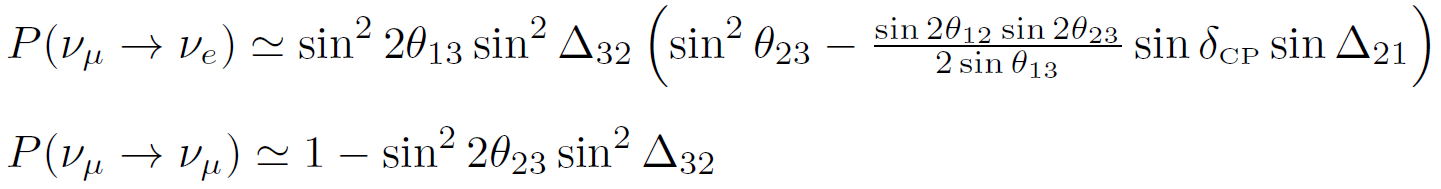 3/7/2023
18
Outline
Introduction
The T2K Experiment
Recent Oscillation Results
Future Prospects
3/6/2023
19
Upgrades
CP conservation excluded at 90% confidence level!
Impressive but not enough – two limitations: statistics and systematics
Increase statistics – Beam upgrade
Reduce systematics – Near Detector Upgrade
3/6/2023
20
Beam
Power supply upgrade
Radio Frequency cavity systems upgrade
Assuming 4 month/year – 
1 x 10^22 POT in JFY2026 (current: 3 x 10^21 POT for 10-year running)
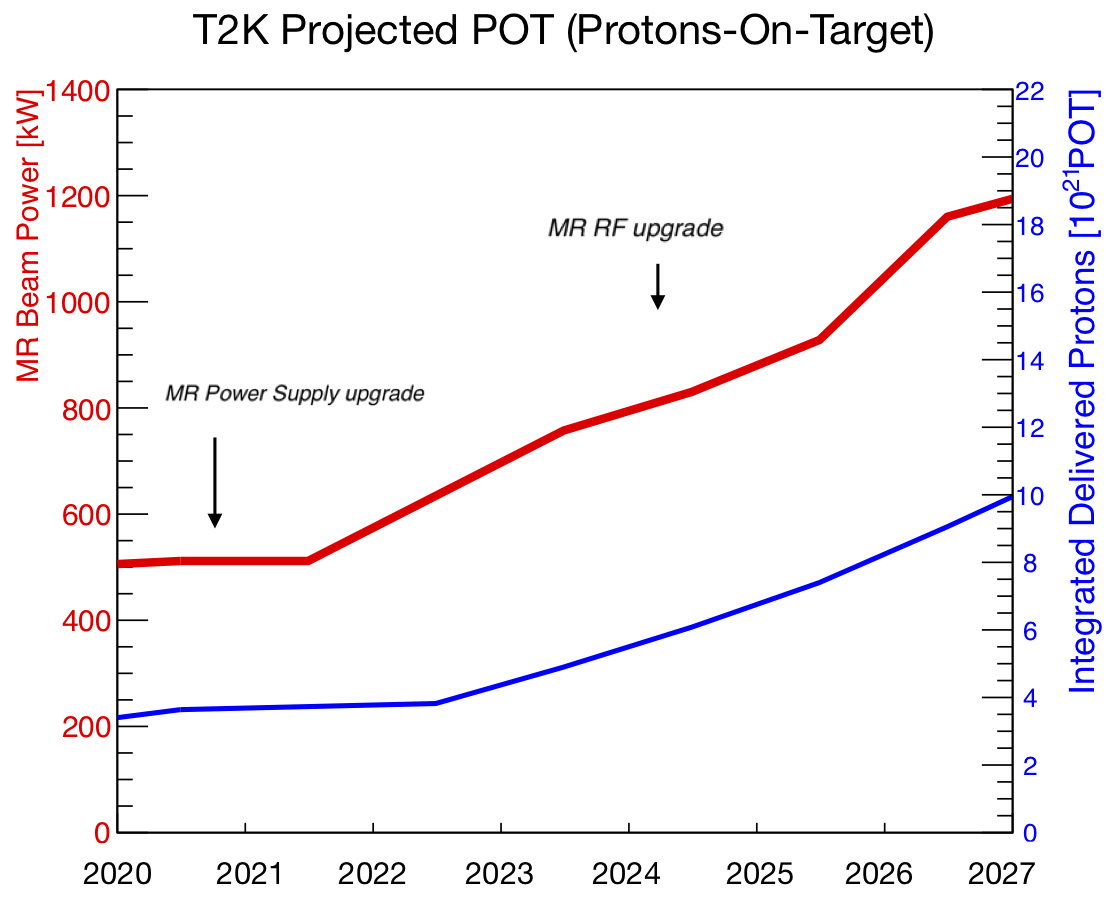 3/6/2023
21
Near Detector Upgrade
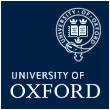 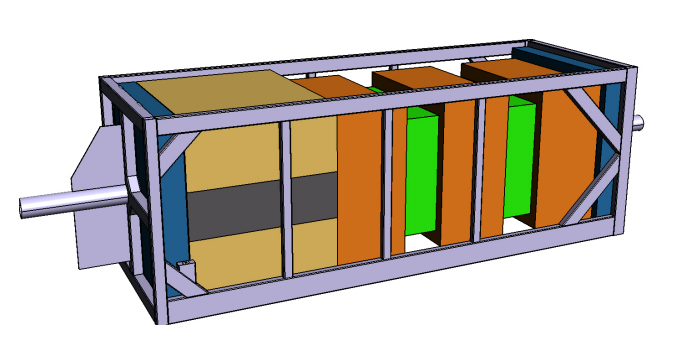 (Technical Design Report on arXiv:1901.03750)
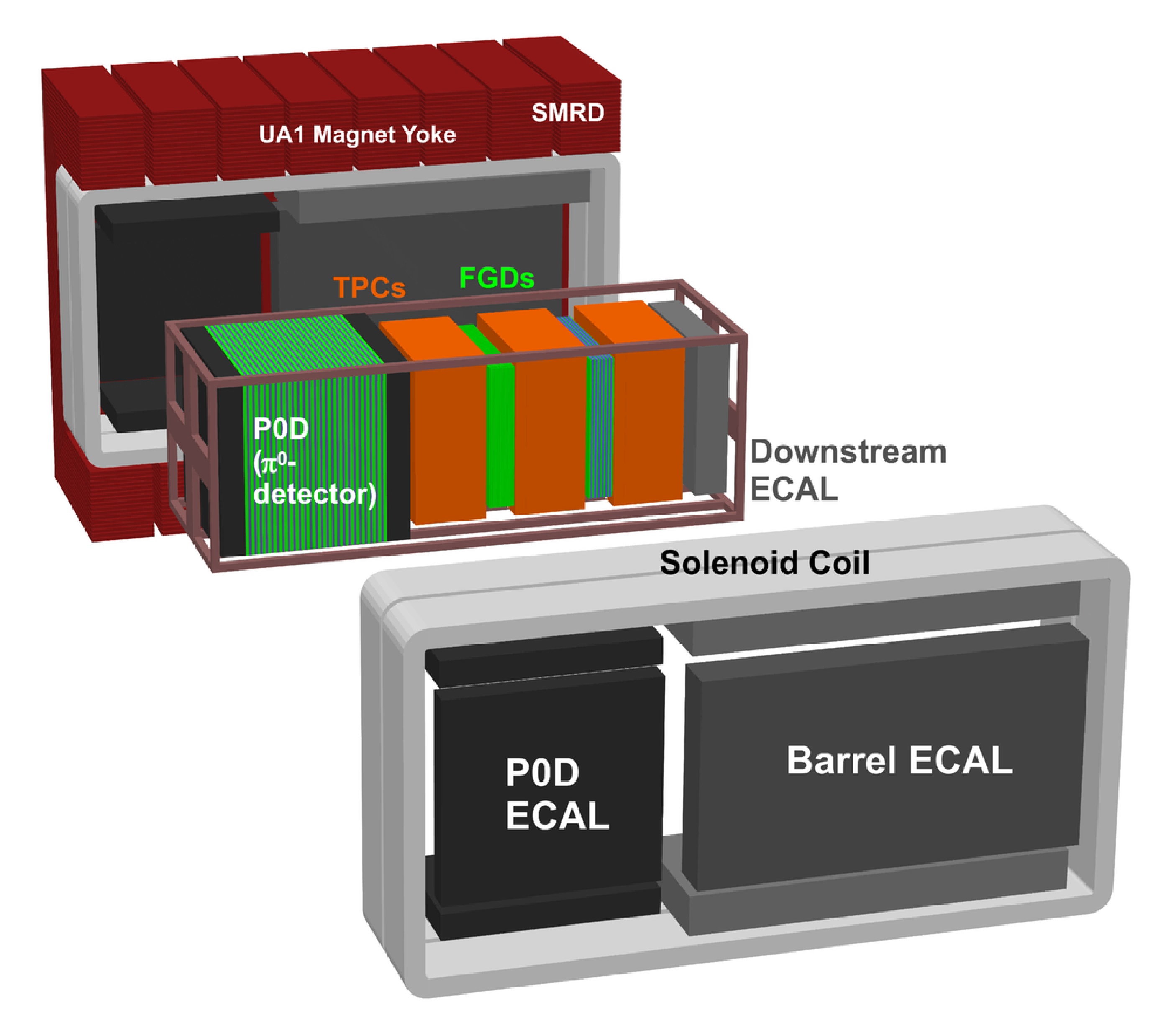 High Angle TPC
Super FGD
High Angle TPC
3/8/2023
22
The Super FGD
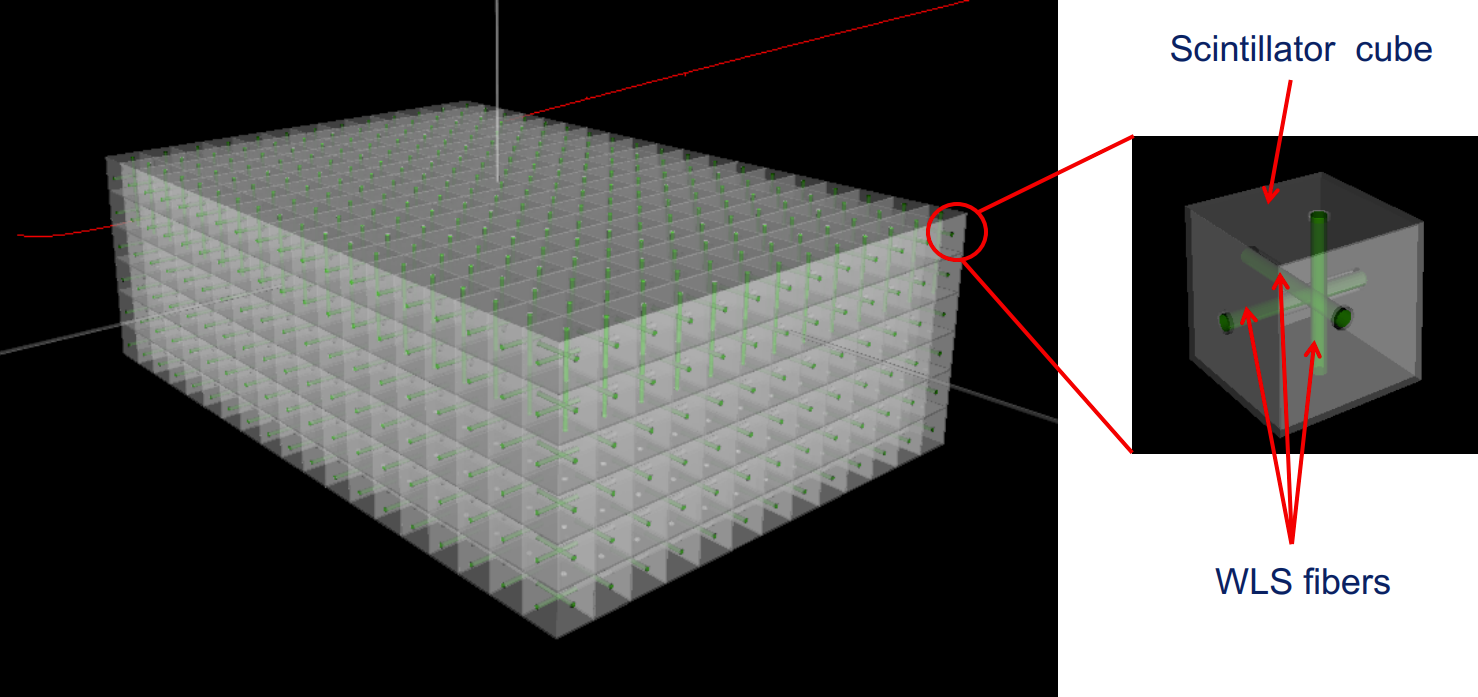 3D plastic scintillator ~ 2 million 1.0cm^3 cubes
Much better tracking quality and high angle acceptance -> larger phase space 
Currently being assembled in Japan
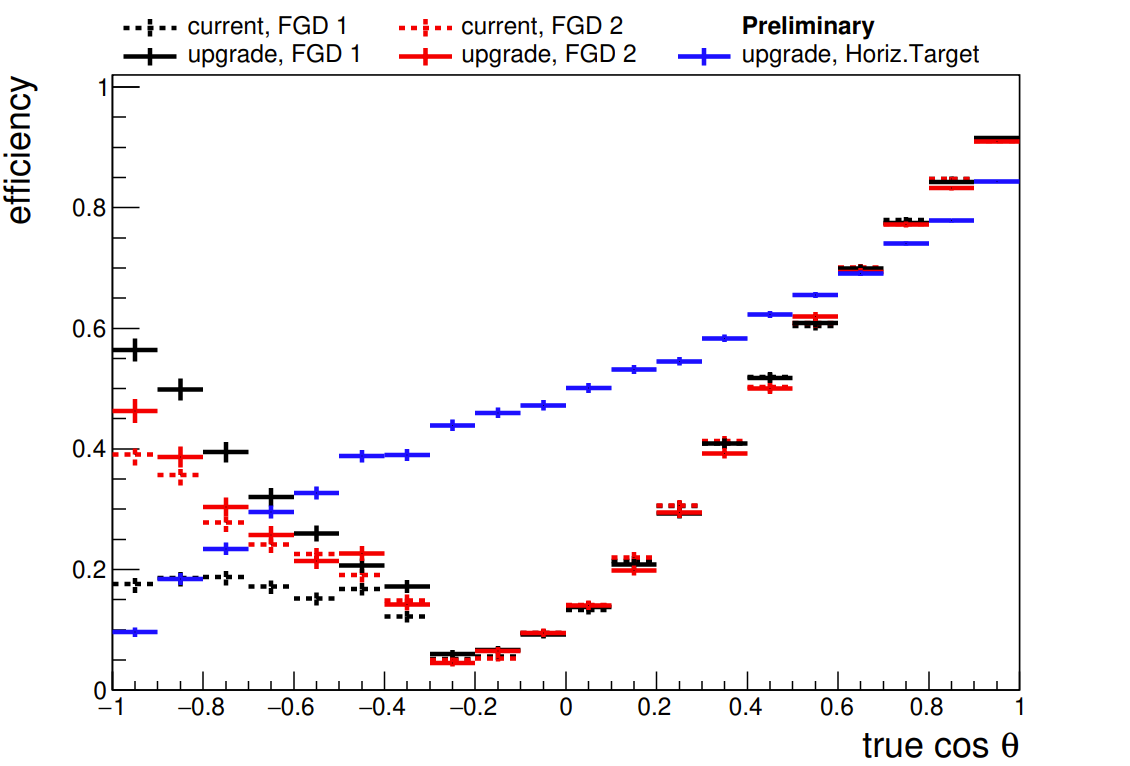 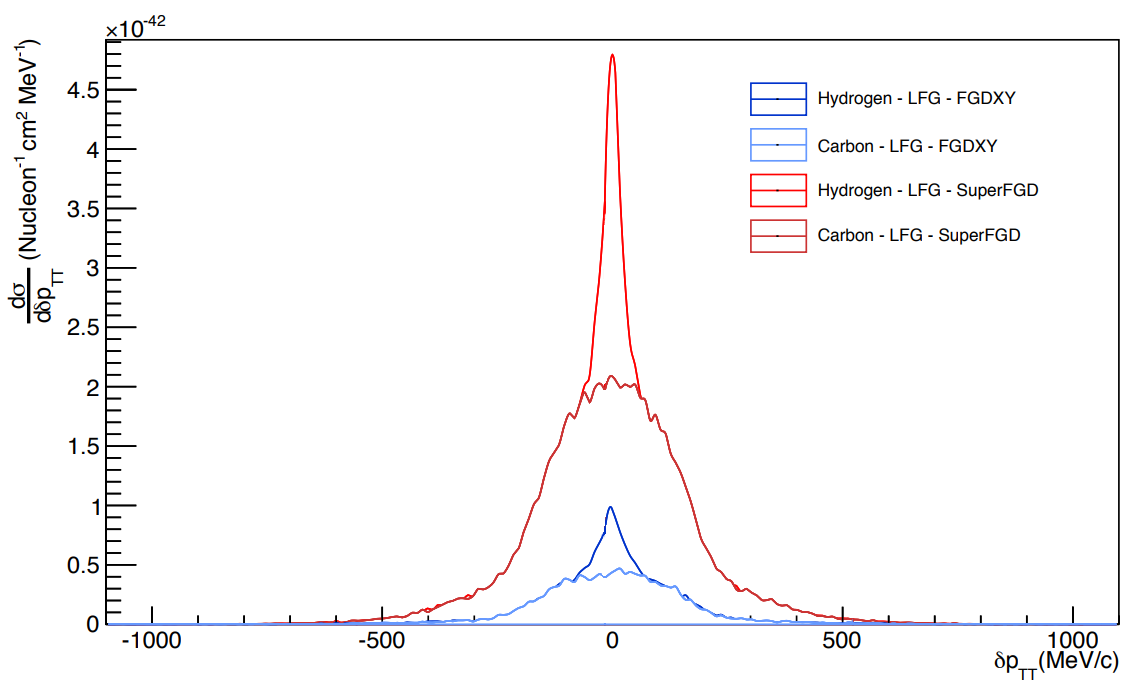 3/7/2023
23
Take-home messages
Neutrino oscillation is one of the most promising probes to new physics beyond the standard model.
T2K is undergoing upgrade and would soon be ready to take new data that would bring exciting results!
3/7/2023
24
Acknowledgement
I would like to extend my sincere gratitude to the Great Britain Sasakawa Foundation, whose support is vital for my visit to Japan to help with the SuperFGD assembly and has significantly improved my productivity.
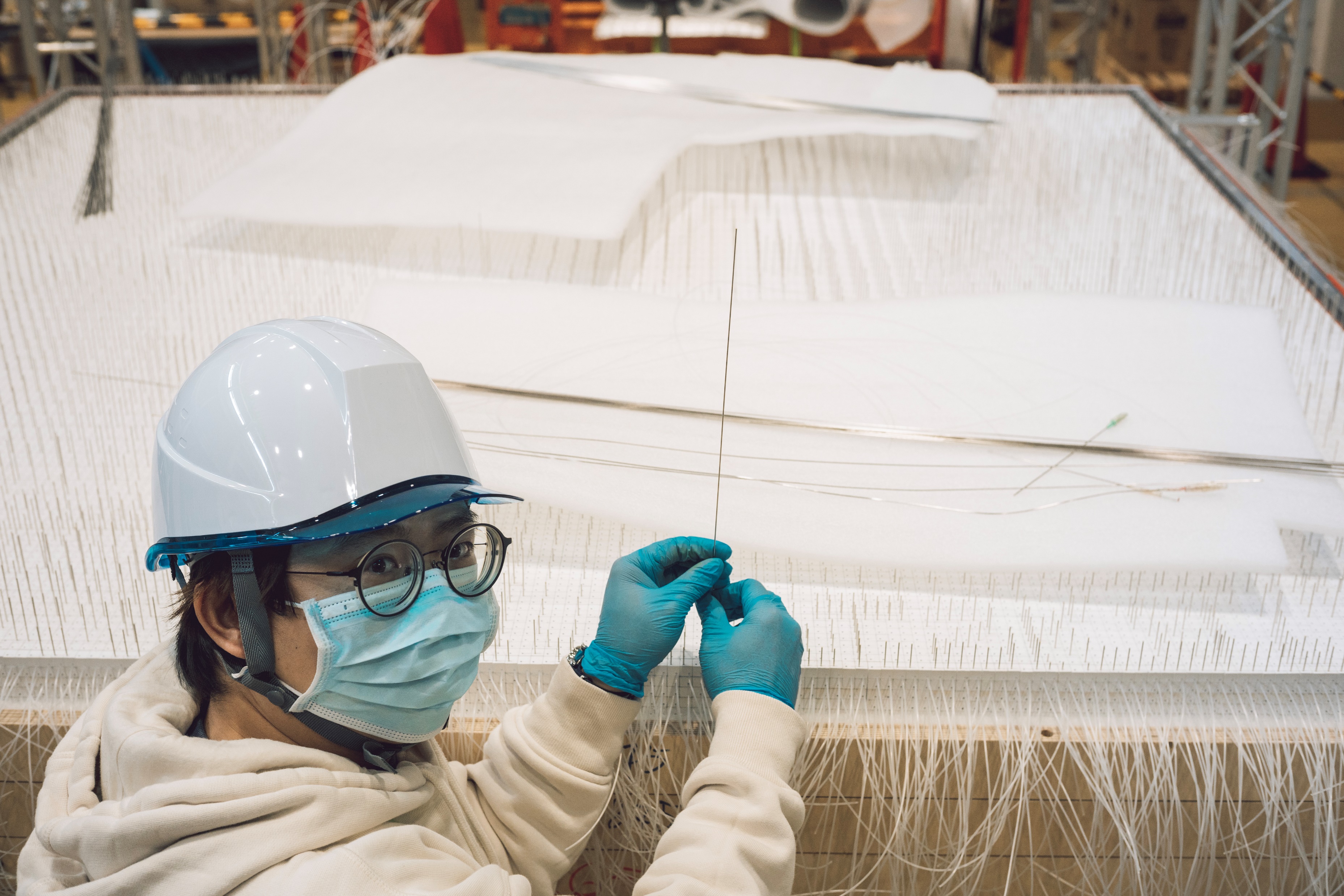 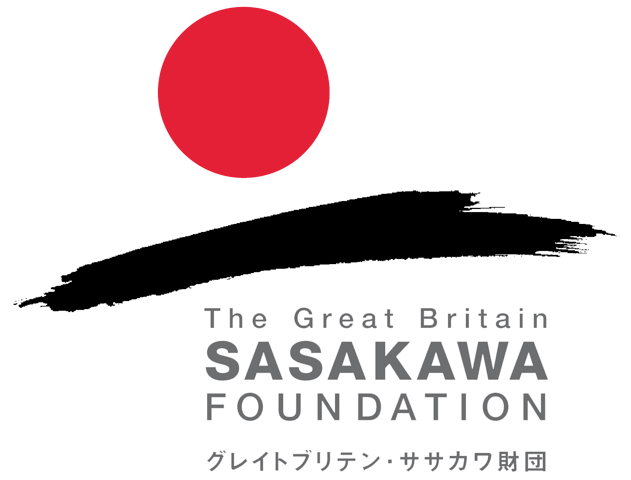 3/6/2023
25
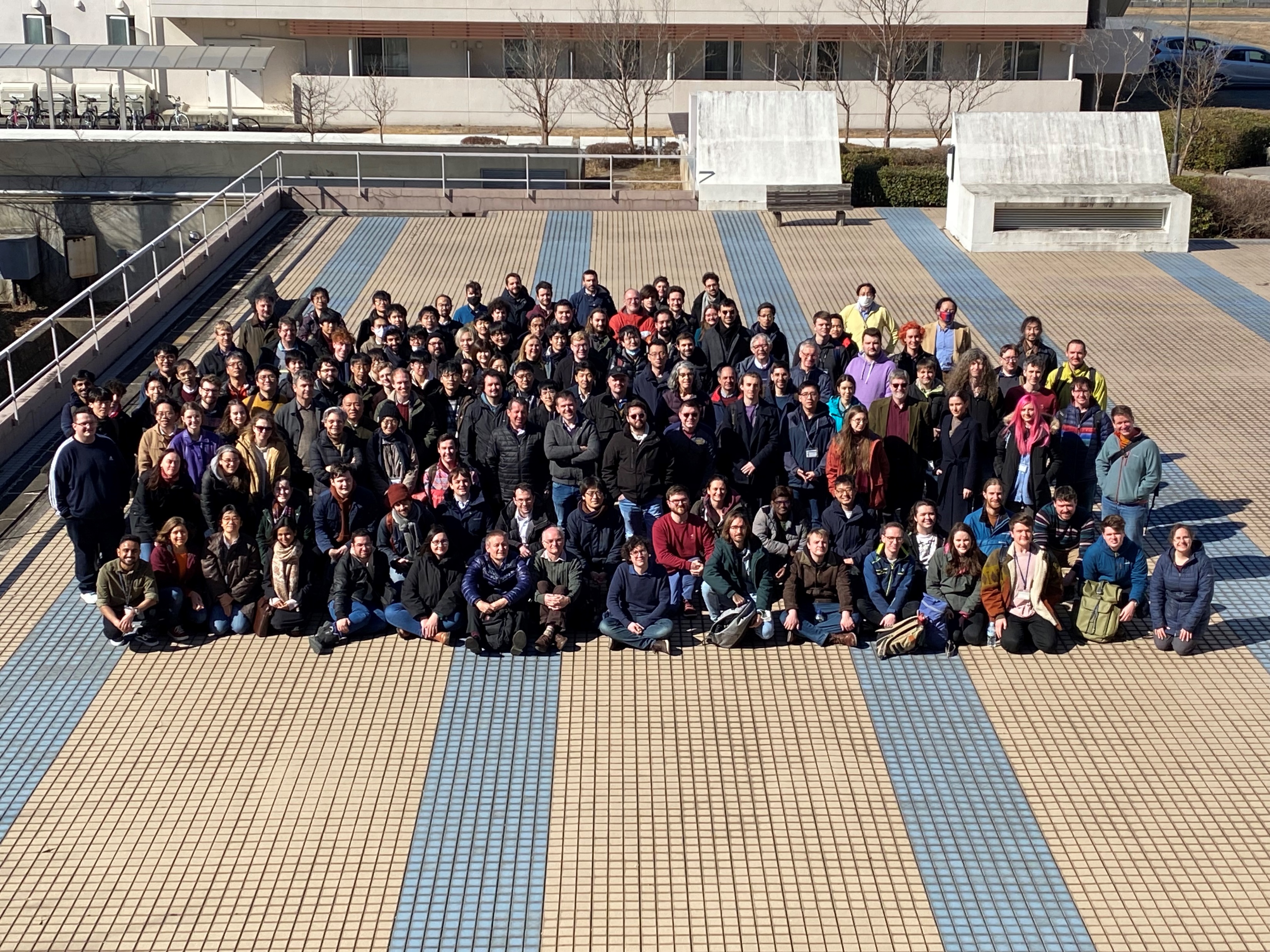 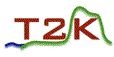 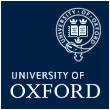 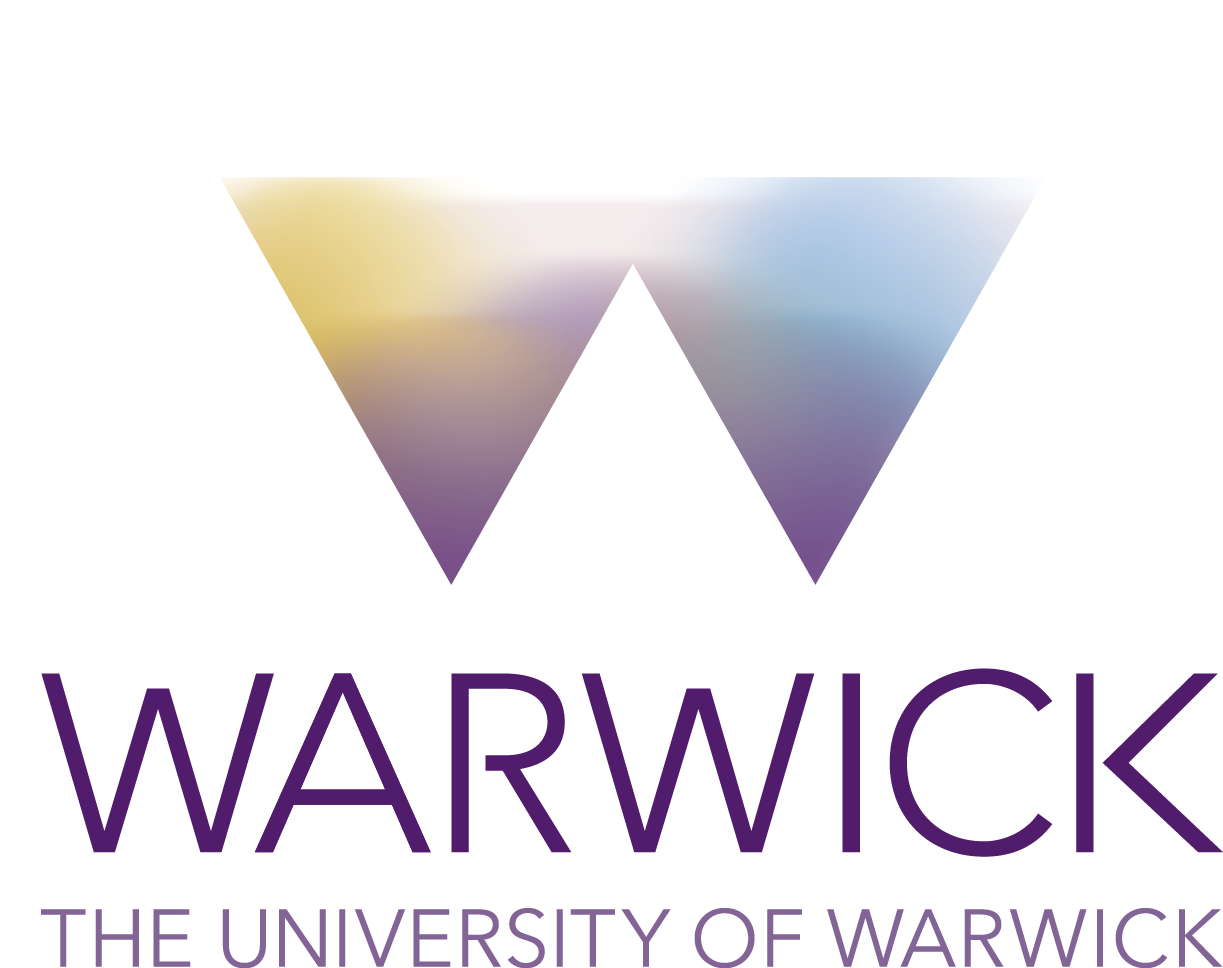 Thank you!
3/8/2023
26
Backup
3/7/2023
27
3/7/2023
28